Sneak Peek of iCEV 2023 with AES HealthCenter21
AES HealthCenter21 curriculum is now live on iCEV’s Platform.

In this session, you will learn about the AES to iCEV Transition 
and how this impacts YOU, the health science educator. 

You’ll see a demonstration of your switch to iCEV and leave with actionable tips to start the new school year.
Welcome, THOA Educators!
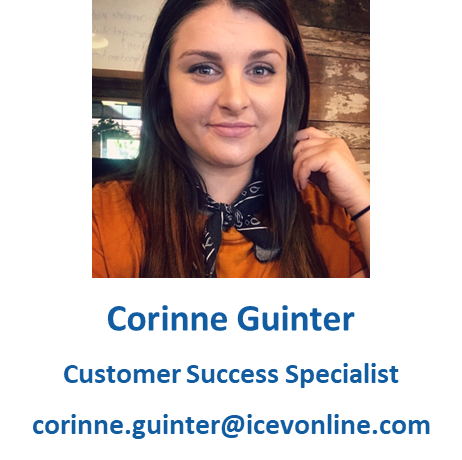 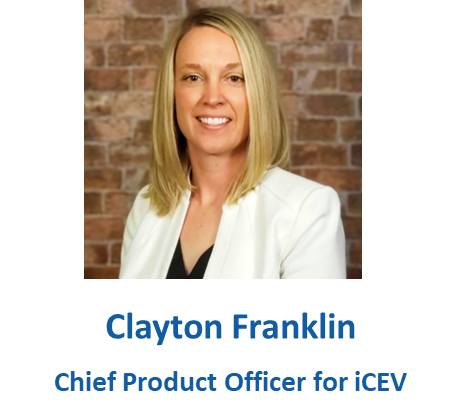 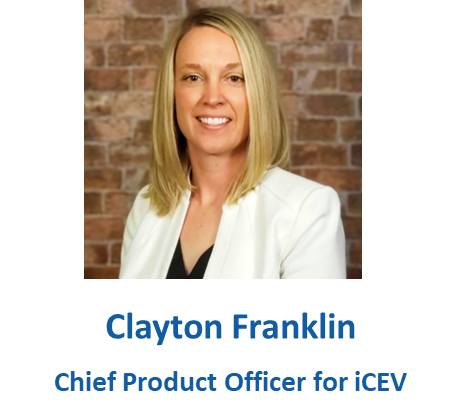 Today’s Session
AES to iCEV Transition Overview 
What’s included in the recent release?
Live Demonstration
Recommendations for Back-to-School 2023
What’s Next for Health Science (Closing Remarks)
Open Discussion and Q&A
AES to iCEV Transition Overview
October 2022
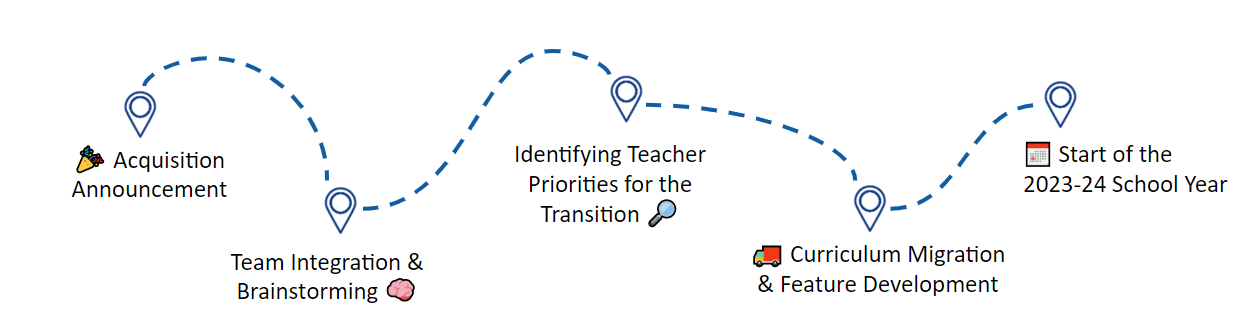 July 2023
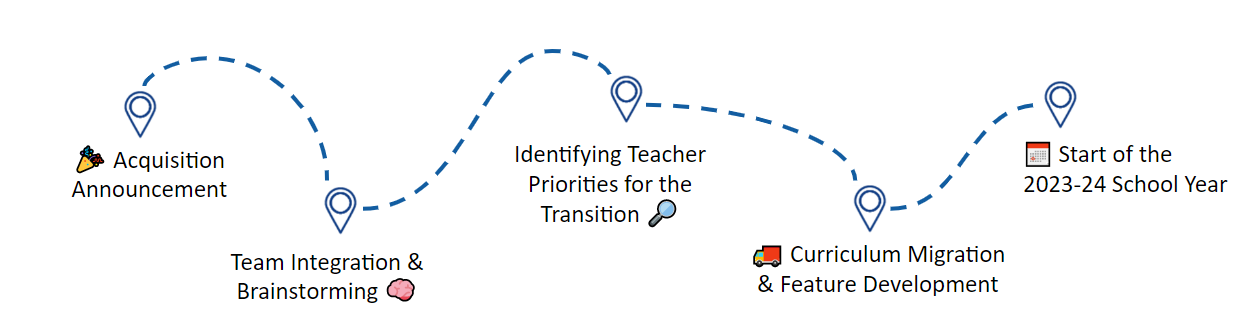 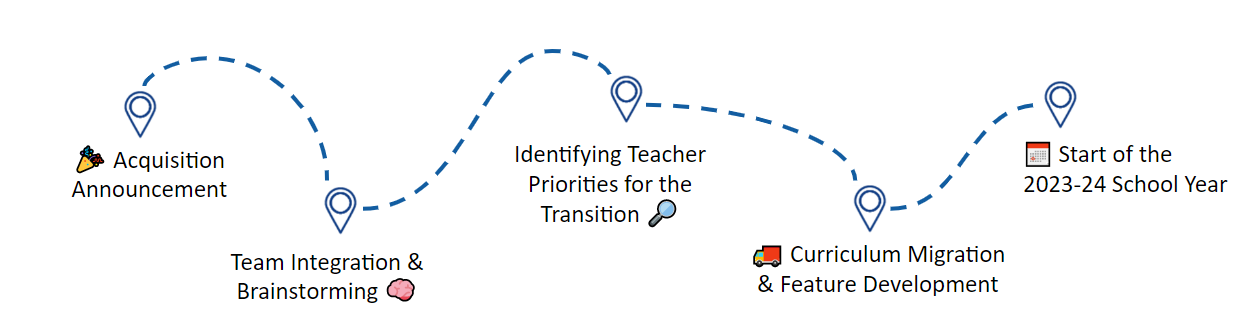 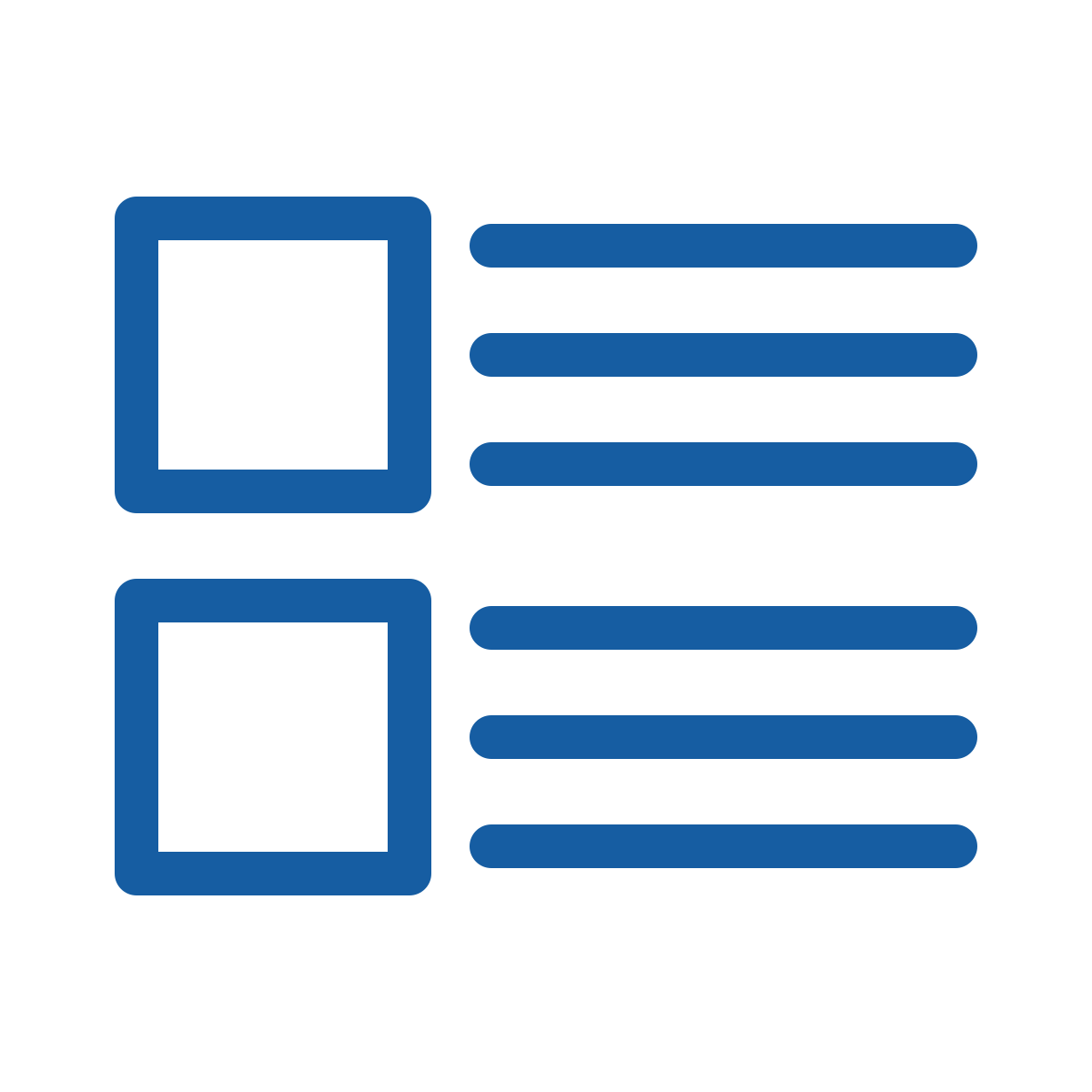 Content Sectioning
Development Complete!
Development In-Progress:
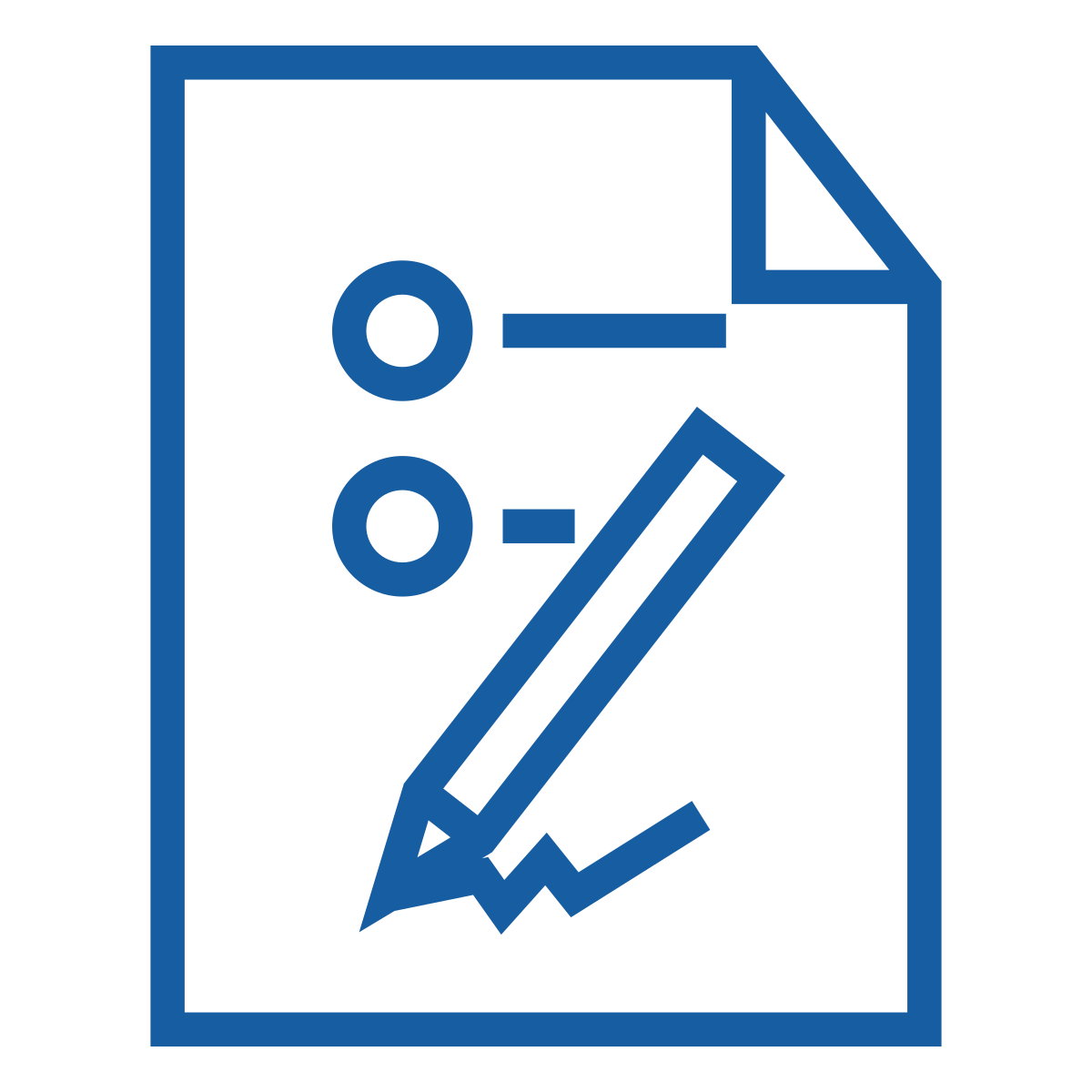 Custom Exam Tool
What’s included in the recent release?
The Curriculum from AES HealthCenter21
 Content Sectioning 
 Class Shell Migration 
 iCEV Platform Enhancements for All Teachers
Live Demonstration
Recommendations for Back to School ‘23
Save Time Planning – Migrate Your AES Classes
Start the year with the curriculum you’re the most accustomed to

Give Yourself Time to Learn a New System
Don’t psyche yourself out – it’s easy!
Block off the time you need to eliminate distractions
Attend iCEV Professional Development or schedule 1-on-1 training
Recommendations for Back to School ‘23
File Records for Any Returning Students
Decide what assignments completed in the past still count going forward
Export student progress, grades, and other reports from AES

Start Your Students on iCEV This School Year
Don’t have students working on assignments in two separate systems
Recommendations for Back to School ‘23
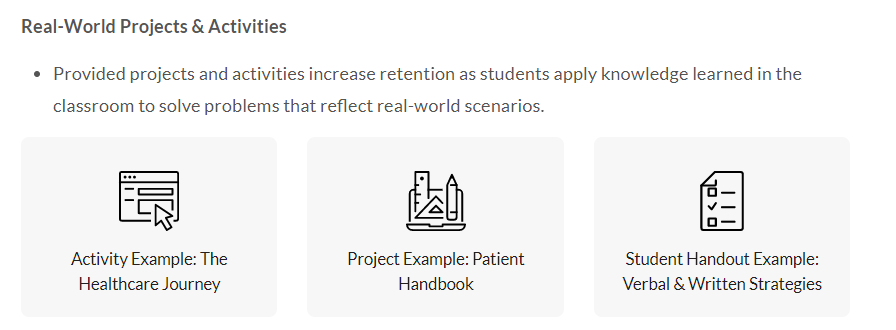 Explore Curriculum Gained
Projects and vocabulary handouts available to supplement what you already use
Video interviews with industry professionals 
Skill demonstration videos

Don’t Rush!
It’s a marathon, not a sprint!
Mix in new assignments all year
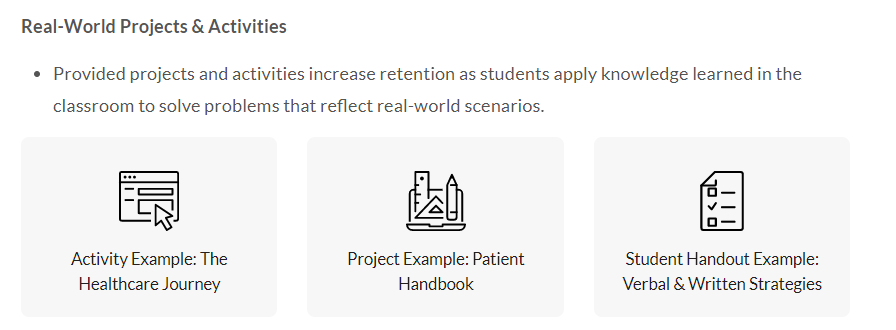 Recommendations for Back to School ‘23
Use Your Whole Team!
Don’t Know? Ask Customer Support!
Schedule a 1-on-1 Training of iCEV’s system

Plan Ahead for Adjustments & Reflection
We can reflect and discuss lessons learned together in October!
Email: Corinne.Guinter@icevonline.com
What’s Next For Health Science?
Courses Added to iCEV from HealthCenter21
Anatomy and Physiology
Health Care Foundations
Health Career Readiness
Patient Care Technician
Nursing Assistant
Medical Assistant
Emergency Medical Responder
Emergency Medical Technician
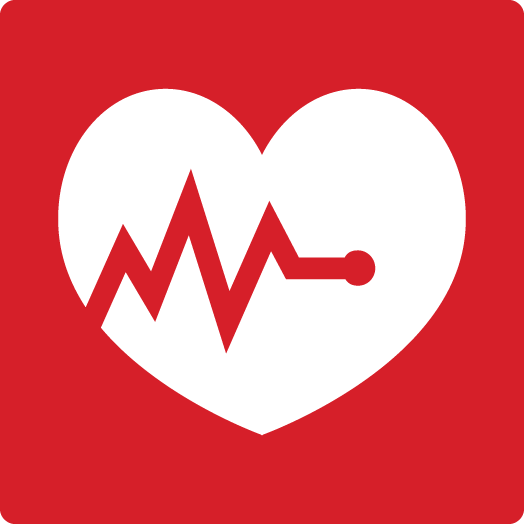 All curriculum resources aligned with prominent certifications from NHA, AMCA, NOCTI and more!
What’s Next For Health Science?
1000+ Hours Added with Our New and Updated Health Science Courses
Anatomy & Physiology
Medical Microbiology
Pathophysiology
Medical Assistant
Medical Coding & Billing
Principles of Health Science
Health Science Theory – UPDATED
Medical Terminology – UPDATED
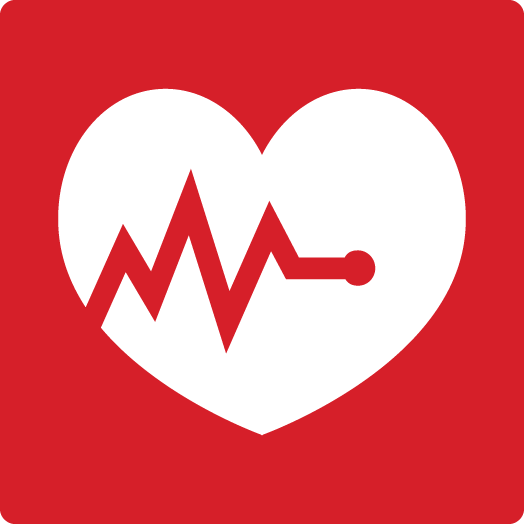 COMING SOON - Updated alignment resources for upcoming updates to NHA CCMA and CMAA.
Career and Technical Education Matters!
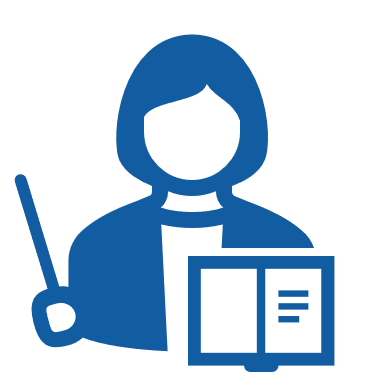 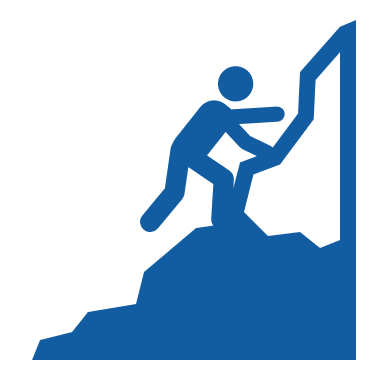 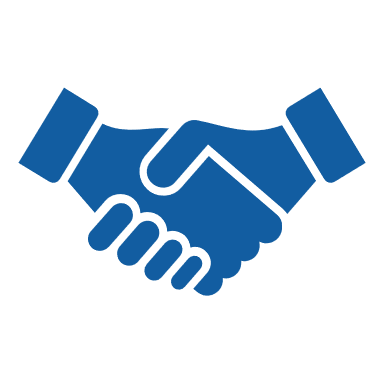 Educate
Inspire
Serve
Open Discussion and Q&A